Curso Internacional de Alta Formación 2014
SEGOB y CONAPRED
México, 29 y 30 de setiembre, 2014

Mesa 3:
Medidas para cerrar brechas de desigualdad


Isabel Torres García
Especialista derechos humanos de las mujeres 
e igualdad de género
Centro de Estudios en Derechos
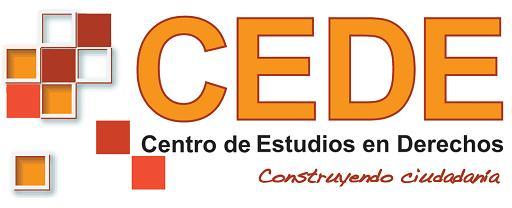 Derechos humanos, igualdad y no discriminación
Derechos humanos: códigos de conducta que reúnen valores para la convivencia humana.
Obligaciones del Estado en instrumentos internacionales de DH y en preceptos constitucionales.
Respeto a DH y a sus principios fundamentales de igualdad y no discriminación, base para el desarrollo de una sociedad democrática y la vigencia del Estado de Derecho.
Puntos de partida
Acortar la brecha entre igualdad formal o jurídica e igualdad real o de hecho o sustantiva.  Atender interseccionalidad.
Falta camino por recorrer en el desarrollo de políticas para la igualdad y no discriminación con:
carácter de políticas de Estado, 
como obligaciones del conjunto de las instituciones públicas y de los Poderes del Estado, 
con presupuesto,
que sean sostenibles,
que se acompañen por mecanismos permanentes e institucionalizados de monitoreo y evaluación.
Políticas públicas para I-NoD
Condiciones para su éxito (García Prince):
Un contenido que explicite los resultados o productos (out comes) y los principios sobre los que se sustenta,  en este caso, derechos humanos-igualdad y no discriminación.
Un elemento programático que especifique en forma estructurada las acciones que corresponden a los propósitos de la política (planes).
Un factor de coerción referido a la autoridad legal que inviste al actor gubernamental actuante.
Una orientación normativa que exprese las finalidades que no pueden dejarse de asumir.
Una competencia social y programática definida para los distintos ámbitos que componen el campo de la acción gubernamental (las instituciones).
Políticas públicas para I-NoD
Los problemas en el cómo: generales
Marcos jurídicos insuficientes, en algunos casos.
Remover culturas organizaciones, estructuras de poder anquilosadas, lleva tiempo y conlleva resistencias.  Igual sucede con los procesos personales de cambio.
Fundamental:  voluntad política;  compromiso personal.
Transversalidad:  es de “todos” y a la vez no es de nadie (Universalidad-especificidad).
Políticas públicas para I-NoD
Los problemas en el cómo: generales
Integralidad y articulación, que no sea vea como la política “de las mujeres”, “de los jóvenes” etc.  
Balance entre universalidad-focalización (necesidades estratégicas y necesidades básicas).
Políticas de Estado, no de gobiernos.
Asignación presupuestaria insuficiente.
Déficit de una cultura institucional de transparencia, monitoreo y evaluación.
Políticas públicas para I-NoD
Los problemas en el cómo: institucionalidad
Mandatos limitados y sin fuerza ni autoridad ejecutiva para actuar.
Falta de voluntad política y de sensibilización de las autoridades, a lo que se suma el conflicto entre actores gubernamentales diversos por imponer sus agendas.
Insuficiente sensibilización/formación en las instituciones públicas para garantizar la planificación e implementación de las acciones para la igualdad en su quehacer interno y externo.
Políticas públicas para I-NoD
Los problemas en el cómo: institucionalidad
Falta de coordinación y de trabajo en equipo.
Prácticas clientelares o asistencialistas,
“Competencia” con otros programas que establecen acciones paralelas o duplicaciones de políticas (p.e. oficinas de las Primeras Damas). 
Las políticas públicas no son solo un conjunto de disposiciones legales, administrativas y presupuestales, sino también un modo de relación entre el Estado y la ciudadanía.
Políticas públicas para I-NoD
La interculturalidad en las políticas públicas o es ausente o enfrenta como paradojas: 
su mención en el discurso oficial como “enfoque transversal” de políticas nacionales y planes sectoriales, pero que no se traduce en acciones concretas que mejoren la acción del Estado hacia los pueblos indígenas o la población afrodescendiente; 
la definición de programas específicos puntuales o sectorizados, carentes en muchos casos de una visión integral y “desconectados” de las políticas públicas generales;
que no atiende a las especificidades de género en hombres y mujeres indígenas y afrodescendientes, siendo vistos como pueblos o poblaciones “homogéneos”.
Acciones integrales para la igualdad
Igualdad de oportunidades: las oportunidades pertenecen al mundo contingente de los hechos reales, suponen los medios para alcanzar el objetivo de la igualdad (Sen). 
Igualdad de acceso a las oportunidades.
Igualdad de resultados: que permita la disminución de la brecha entre la igualdad jurídica y la igualdad real o sustantiva. 

Estado en su conjunto y poderes que lo conforman.